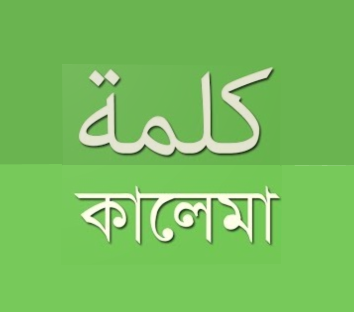 স্বা      গ       ত      ম
Saturday, March 21, 2020
1
[Speaker Notes: সম্মানীত শিক্ষক মহোদয়ের জন্য প্রত্যেকটি স্লাইড এর নীচে প্রয়োজনীয় নির্দেশনা দেয়া হয়েছে। পাঠদানের সময় নির্দেশনাসমূহ অনুসরন করলে শিক্ষক মহোদয়গণ উপকৃত হবেন বলে আশা করি।]
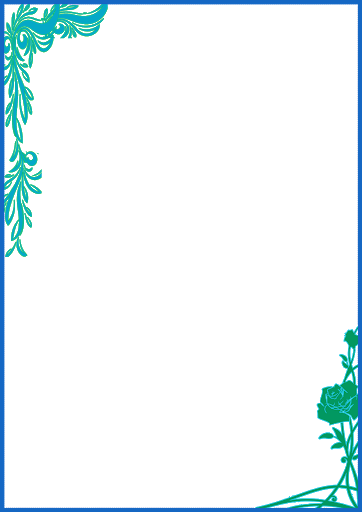 পরিচিতি
শিক্ষক পরিচিতি
পাঠ পরিচিতি
অধ্যায়ঃ ১ম
পাঠঃ ০৩
মোঃ মিজানুর রহমান 
সহকারী শিক্ষক
নারিকেলী উচ্চ বিদ্যালয়
জামালপুর সদর, জামালপুর।
mdmizanurrahman410@gmail.com
Mobile:01760-262212
Saturday, March 21, 2020
2
[Speaker Notes: পরিচিতির স্লাইডটি নিজ বিদ্যালয়ের জন্য না রাখলেও চলবে।]
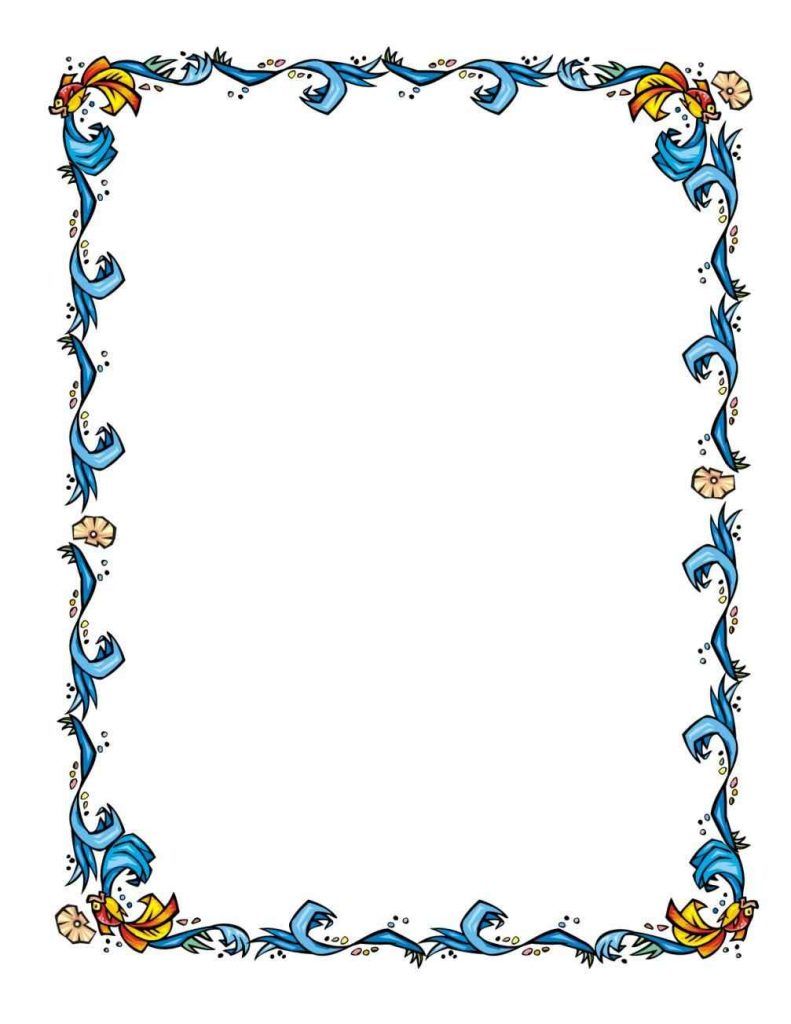 নীচের আরবি বাক্যটি পড়
একে আমরা কি বলি?
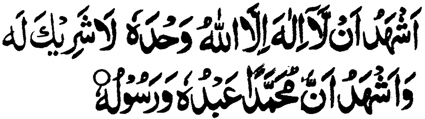 Saturday, March 21, 2020
3
[Speaker Notes: এই স্লাইডটে দেখিয়ে শিক্ষার্থীদের বিভিন্নভাবে প্রশ্ন করা যেতে পারে।]
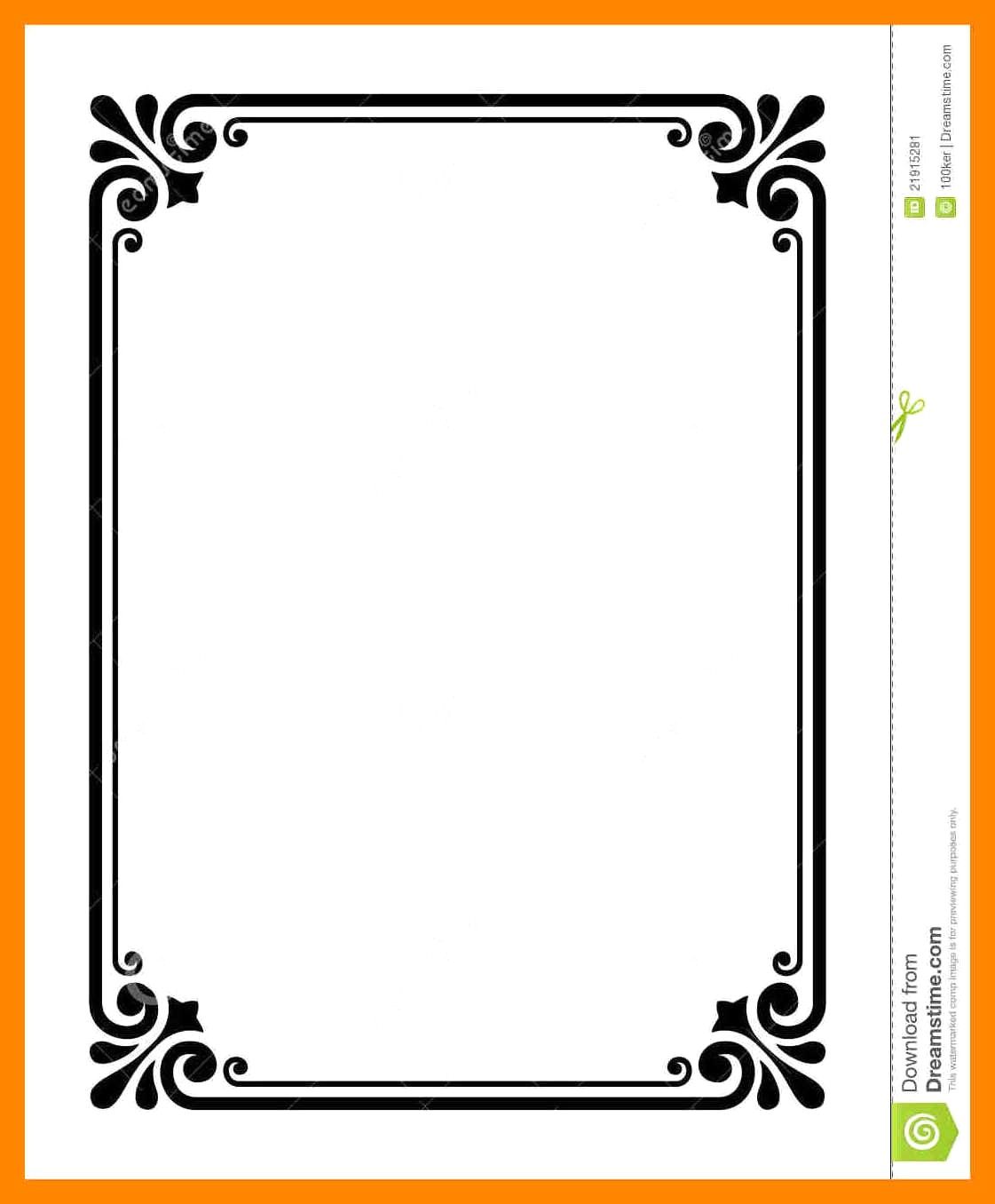 আজকের পাঠ
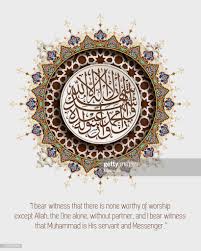 কালিমা শাহাদাৎ
Saturday, March 21, 2020
4
[Speaker Notes: পাঠ ঘোষনা করে শিক্ষার্থীদের পাঠ শিরোনাম নিজ নিজ খাতায় লিখে নিতে বলা যেতে পারে।]
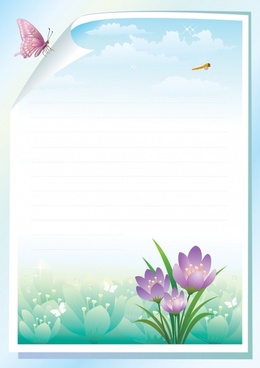 এই পাঠ শেষে শিক্ষার্থীরা…

কালিমা শাহাদাৎ মুখস্থ বলতে পারবে

কালিমা শাহাদাৎ এর অর্থ বলতে পারবে

কালিমা শাহাদাৎ এর তাৎপর্য ব্যাখ্যা করতে পারবে
Saturday, March 21, 2020
5
[Speaker Notes: এই স্লাইডটি শুধুমাত্র শিক্ষক মহোদয়গণের জন্য।]
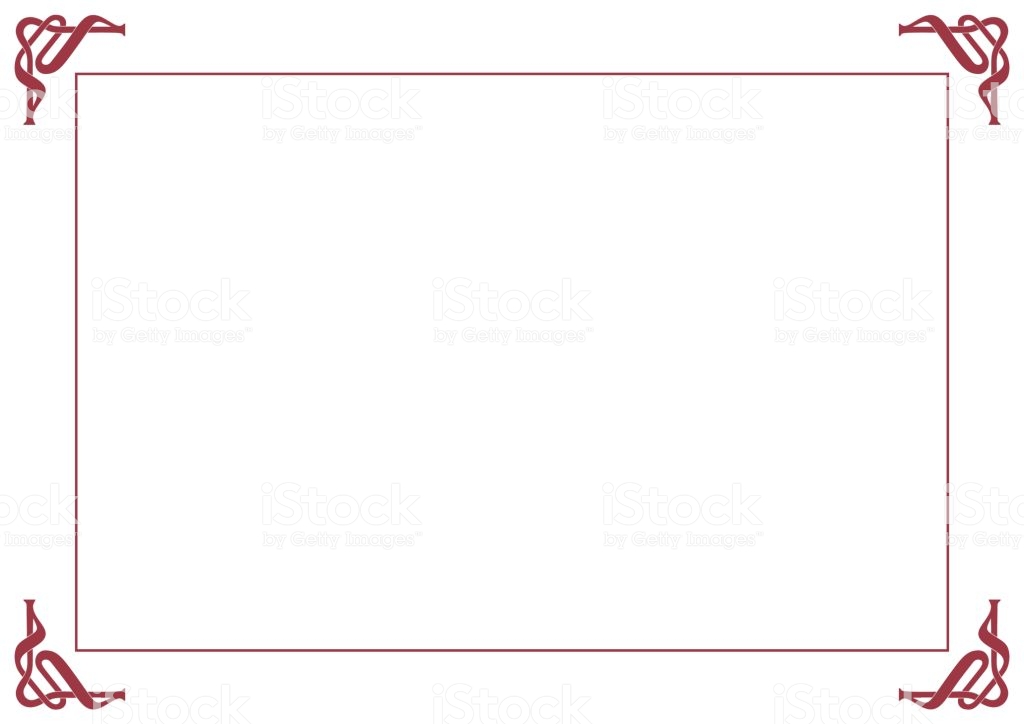 কালিমা শাহাদাৎ
“কালিমা” শব্দের অর্থ- বাক্য আর “শাহাদাৎ” শব্দের অর্থ সাক্ষ্য দেওয়া। সুতরাং “কালিমা শাহাদাৎ” শব্দের অর্থ- সাক্ষ্য দানের বাক্য।
Saturday, March 21, 2020
6
[Speaker Notes: কালিমা শাহাদাৎ এর শাব্দিক বিশ্লেষনের সময় বিস্তারিত আলোচনা করা যেতে পারে।]
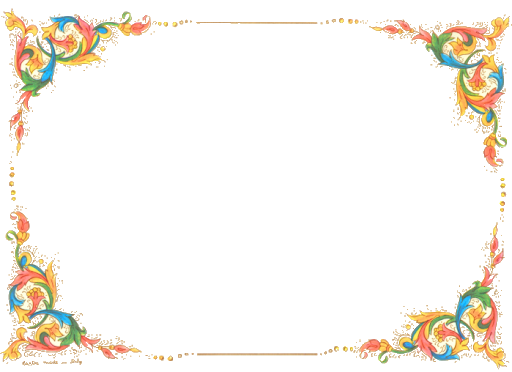 ভিডিওটি দেখি
Saturday, March 21, 2020
7
[Speaker Notes: ভিডিওটি দেখিয়ে শিক্ষার্থীদের কালিমা শাহাদতের শুদ্ধ উচ্চারণ সম্পর্কে ধারণা দেয়া যেতে পারে।]
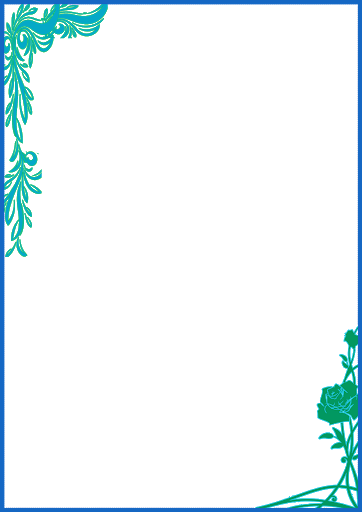 কালিমা শাহাদাৎ
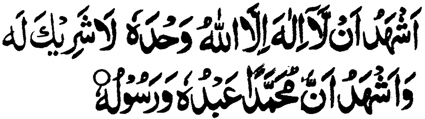 আশ্‌হাদু আল্‌ লা-ইলাহা ইল্লাল্লাহু, ওয়াহদাহু, লা শারিকালাহু, ওয়া আশ্‌হাদু আন্না মুহাম্মাদান আবদুহু ওয়া রাসুলুহু।
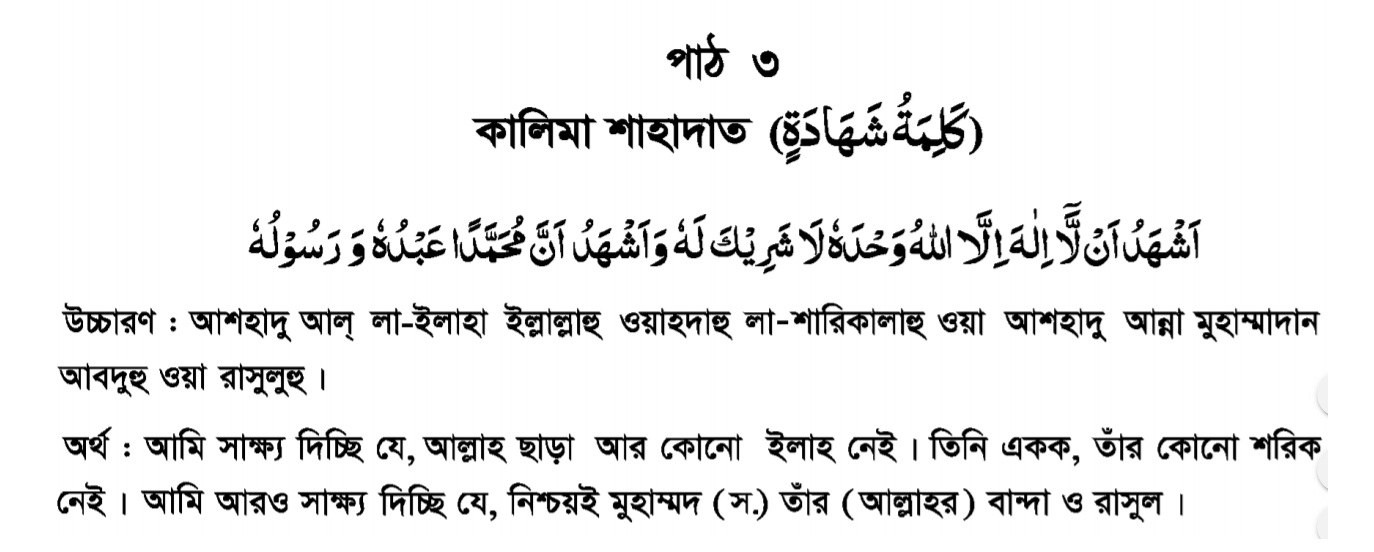 Saturday, March 21, 2020
8
[Speaker Notes: শিক্ষার্থীদের কালিমা শাহাদতের উচ্চারণ ও অর্থ ভালোভাবে আত্নস্থ করে নিতে বলা যেতে পারে।]
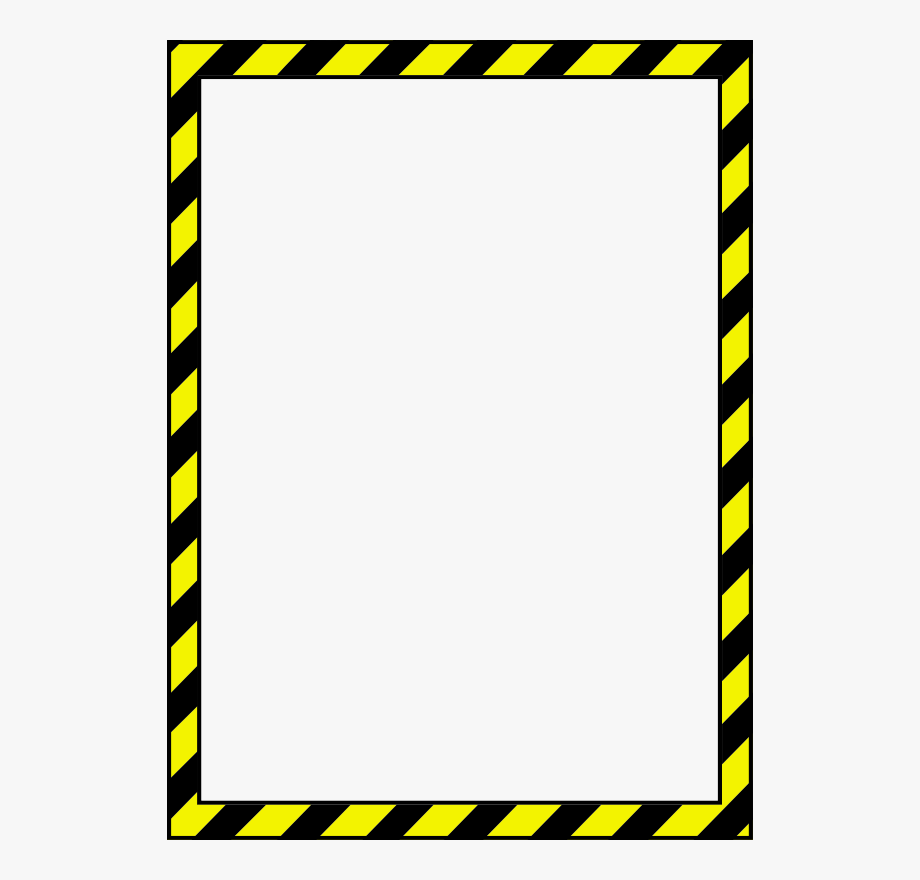 কালিমা শাহাদাৎ এর অর্থ-
আমি সাক্ষ্য দিচ্ছি যে, আল্লাহ ছাড়া আর কোন ইলাহ নেই। তিনি একক, তাঁর কোনো শরিক নেই। আমি আরও সাক্ষ্য দিচ্ছি যে, নিশ্চয়ই মুহাম্মদ (সাঃ) তাঁর (আল্লাহর) বান্দা ও রাসুল।
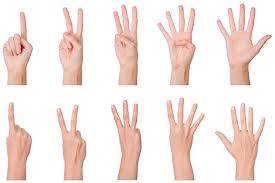 Saturday, March 21, 2020
9
[Speaker Notes: বিস্তারিত আলোচনা করা যেতে পারে।]
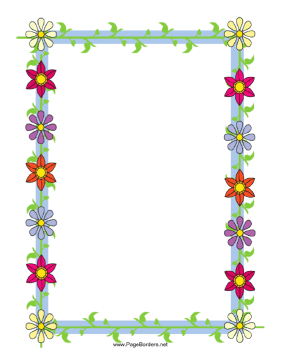 কালিমা শাহাদাৎ হলো সাক্ষ্য দানের বাক্য। অর্থাৎ এ কালিমা দ্বারা ঈমানের সাক্ষ্য দেওয়া হয়। আমরা এ কালিমা উচ্চারনের মাধ্যমে আল্লাহ তা’য়ালার একত্ববাদ ও মুহাম্মদ (সাঃ) এর রিসালাতের সাক্ষ্য প্রদান করি।
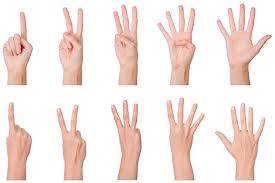 Saturday, March 21, 2020
10
[Speaker Notes: বিস্তারিত আলোচনা করা যেতে পারে।]
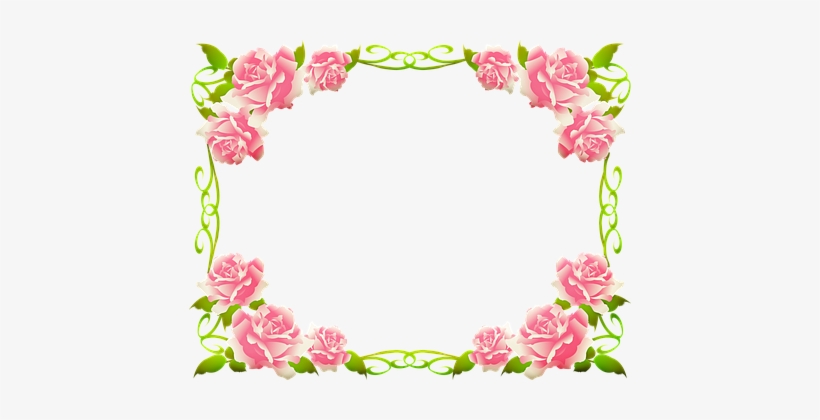 একক কাজ
কালিমা শাহাদাৎ মুখস্থ বল
Saturday, March 21, 2020
11
[Speaker Notes: কয়েকজন শিক্ষার্থীকে কালিমা শাহাদৎ মুখস্থ বলতে দিতে পারেন।]
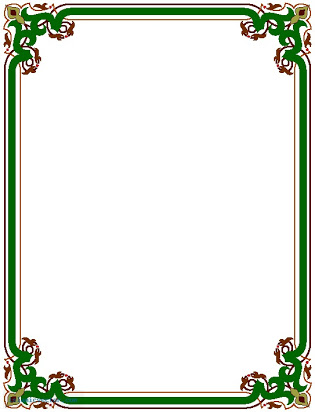 কালিমা
শাহাদাৎ
আল্লাহ তা’য়ালার একত্ববাদের সাক্ষ্য দেওয়া হয়
মুহাম্মদ (সা) এর রিসালাতের সাক্ষ্য দেওয়া হয়
Saturday, March 21, 2020
12
[Speaker Notes: বিস্তারিত আলোচনা করা যেতে পারে।]
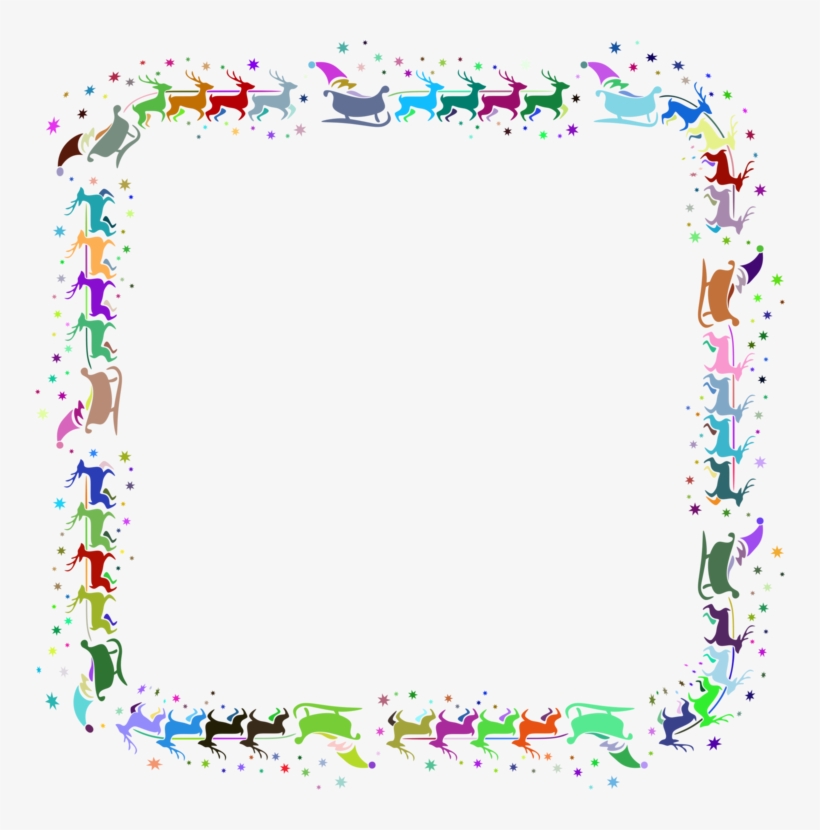 কালিমা শাহাদাৎ এর ১ম অংশ
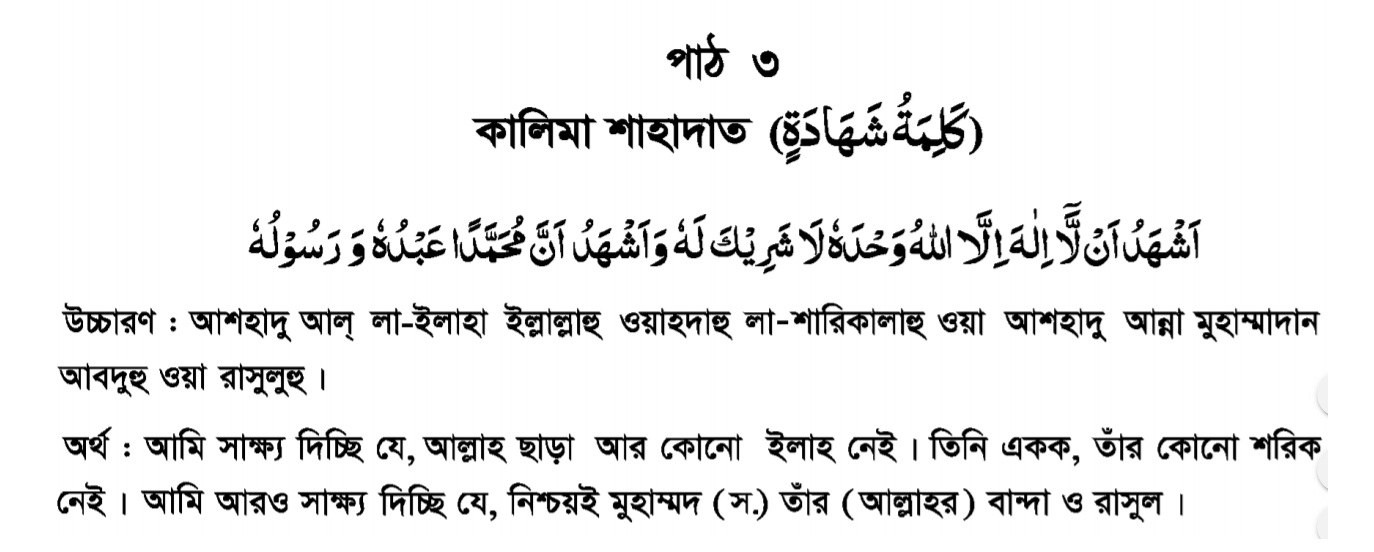 কালিমার এ অংশ দ্বারা তাওহিদ বা আল্লাহ তা’য়ালার একত্ববাদের সাক্ষ্য দেওয়া হয়।
Saturday, March 21, 2020
13
[Speaker Notes: বিস্তারিত আলোচনা করা যেতে পারে।]
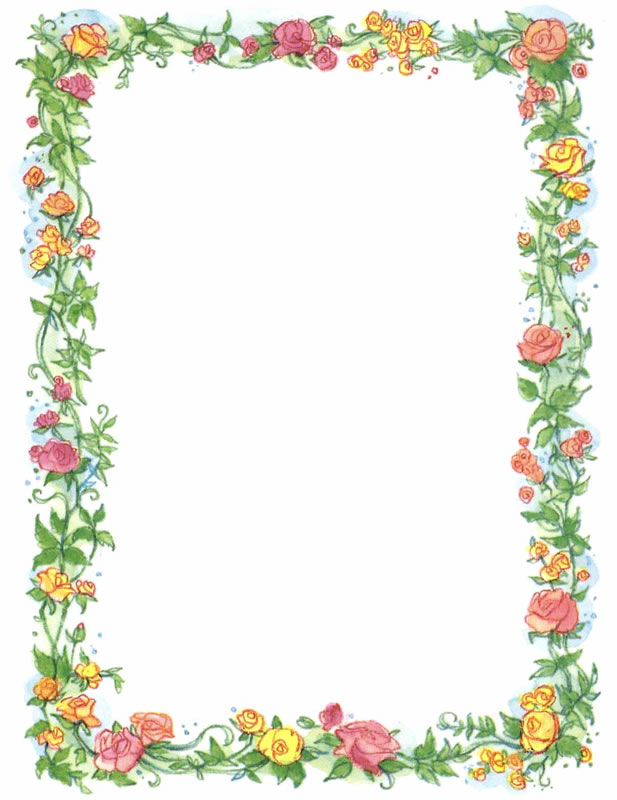 কালিমা শাহাদাৎ এর ২য় অংশ
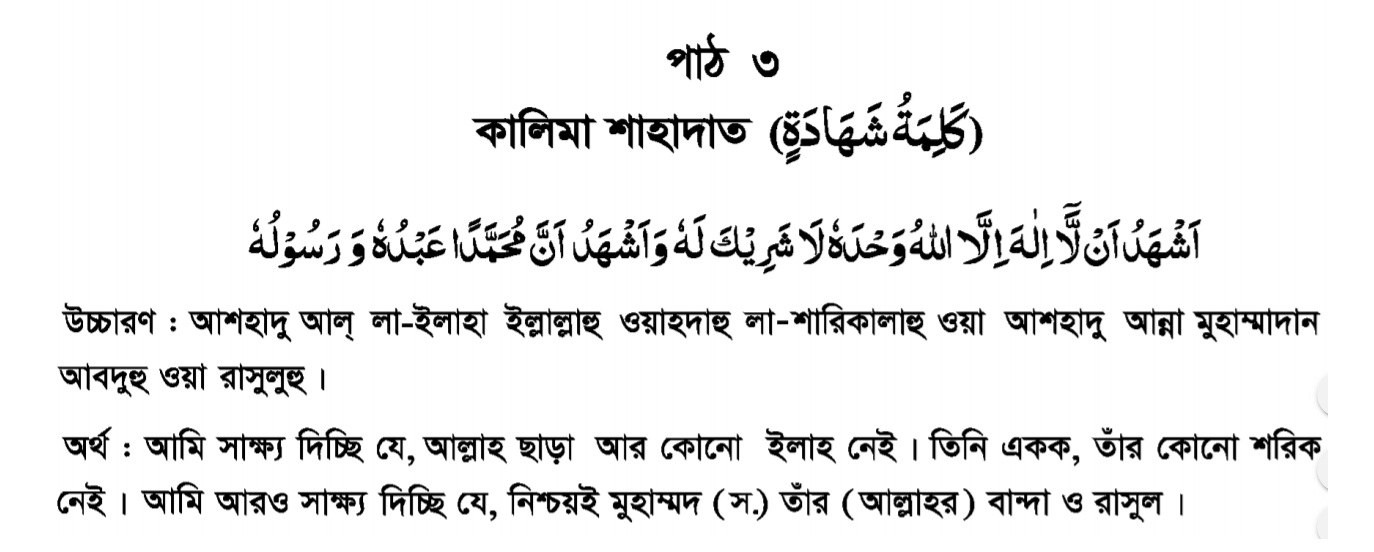 কালিমার এ অংশ দ্বারা মুহাম্মদ (সা) এর রিসালাতের স্বীকৃতি দেওয়া হয়
Saturday, March 21, 2020
14
[Speaker Notes: বিস্তারিত আলোচনা করা যেতে পারে।]
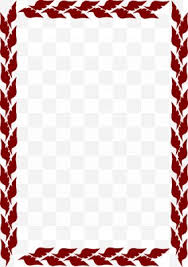 দলীয় কাজ
কালিমা শাহাদাৎ এর কয়টি অংশ ও কি কি? অর্থ সহ লিখ।
Saturday, March 21, 2020
15
[Speaker Notes: শিক্ষার্থীদের দলে ভাগ করে নির্দিষ্ট কাজের জন্য সময় বন্টন করে দেয়া যেতে পারে।]
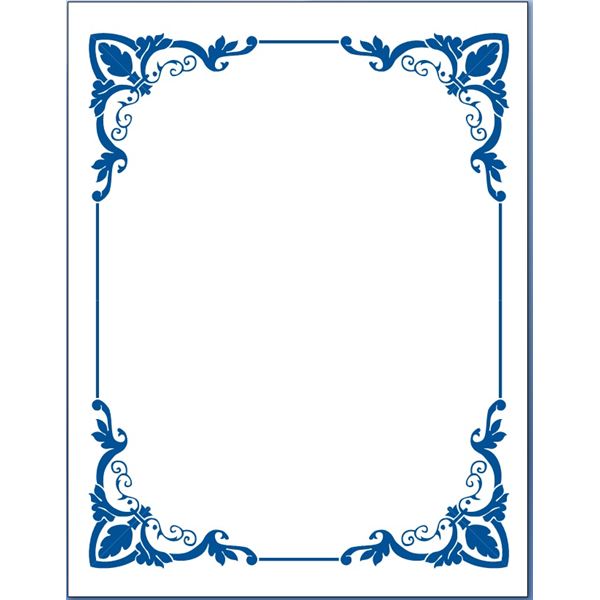 মূল্যায়ন
কালিমা শাহাদাৎ অর্থ কী?
কালিমা শাহাদাৎ এর কয়টি অংশ?
এই কালিমার ১ম অংশ দ্বারা কি সাক্ষ্য দেওয়া হয়? 
এই কালিমার ২য় অংশ দ্বারা কি সাক্ষ্য দেওয়া হয়?
Saturday, March 21, 2020
16
[Speaker Notes: শিখনফল অর্জিত হয়েছে কিনা তা যাচাইয়ের জন্য উল্লিখিত প্রশ্নের মাধ্যমে মূল্যায়ন করা যেতে পারে।]
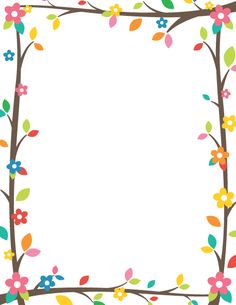 বাড়ীর কাজ
কালিমা শাহাদাৎ এর তাৎপর্য বাড়ী থেকে লিখে নিয়ে আসবে।
Saturday, March 21, 2020
17
[Speaker Notes: শিক্ষার্থীদের বাড়ির কাজ নিজ নিজ খাতায় লিখে নিতে বলা যেতে পারে।]
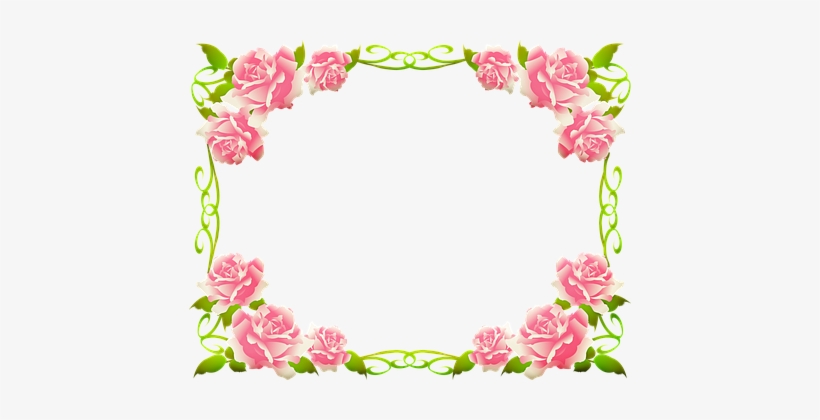 আল্লাহ হাফেজ
Saturday, March 21, 2020
18
[Speaker Notes: সবাইকে ধন্যবাদ জানিয়ে আজকের পাঠটি শেষ করা যেতে পারে।]